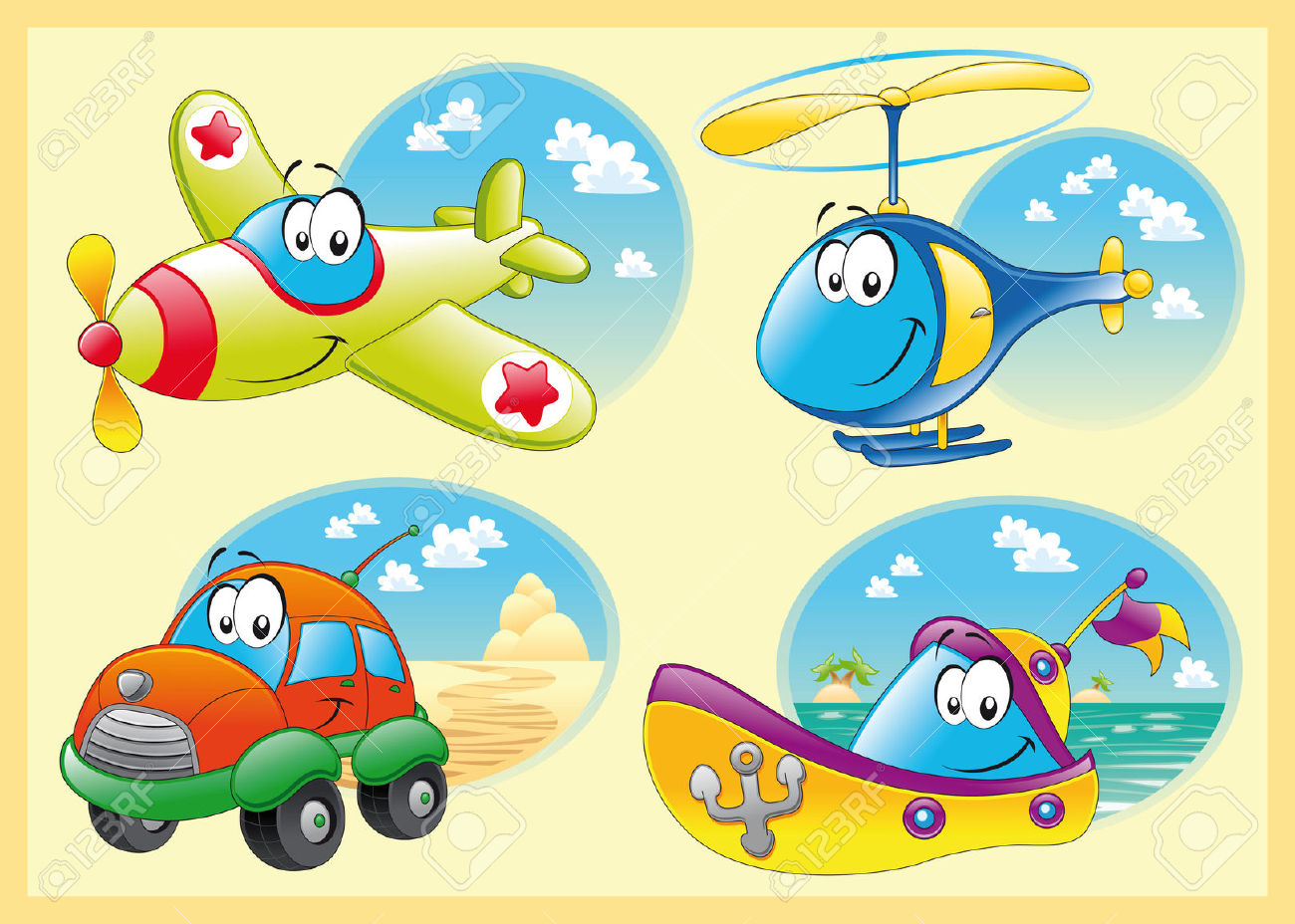 Уважаемые родители!
 Предлагаем вам, в игровой форме выполнить задание.    
Познакомить детей с транспортом, расширить их словарный  запас.
«Игра четвертый лишний»
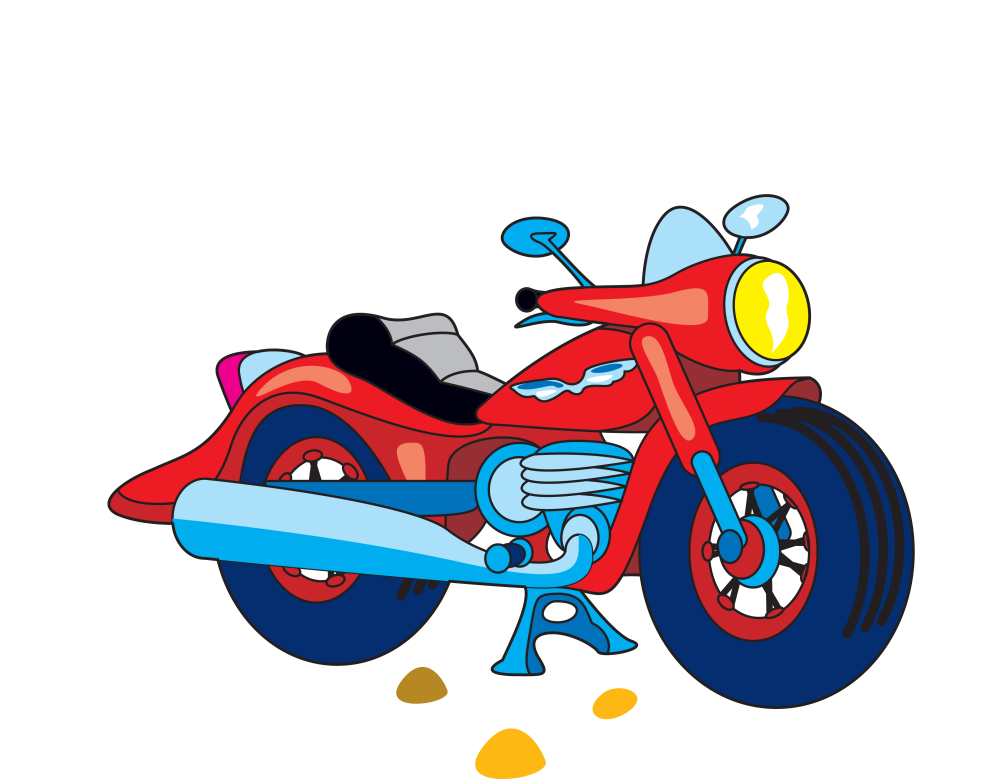 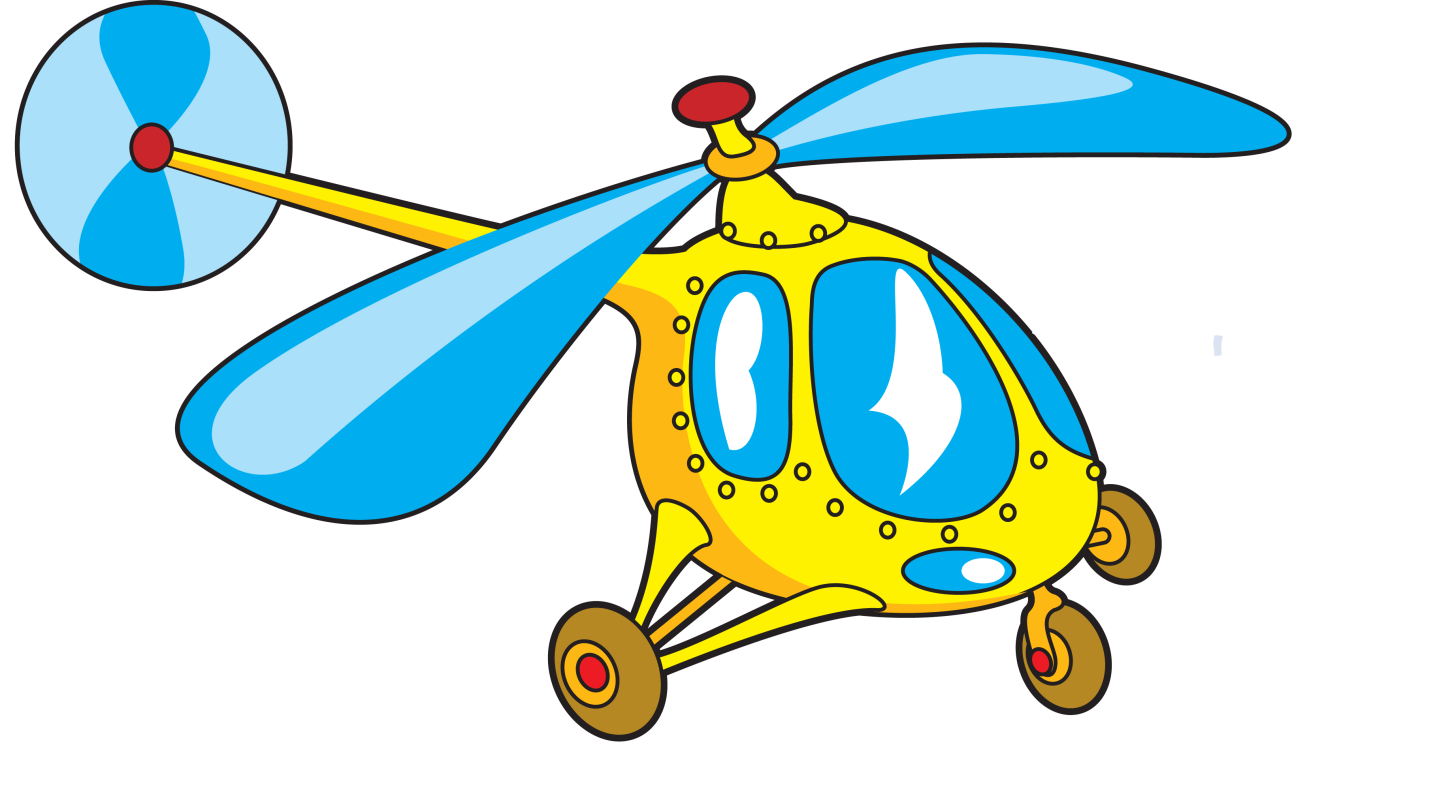 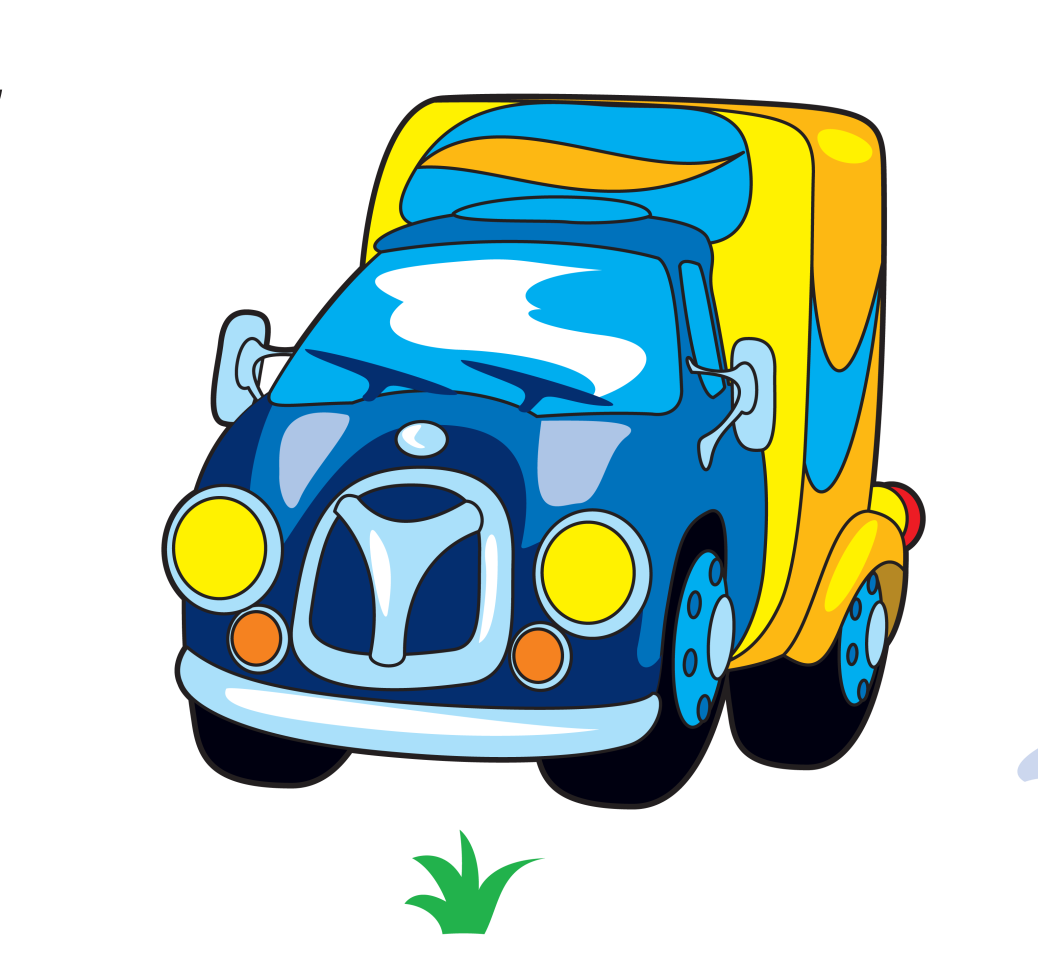 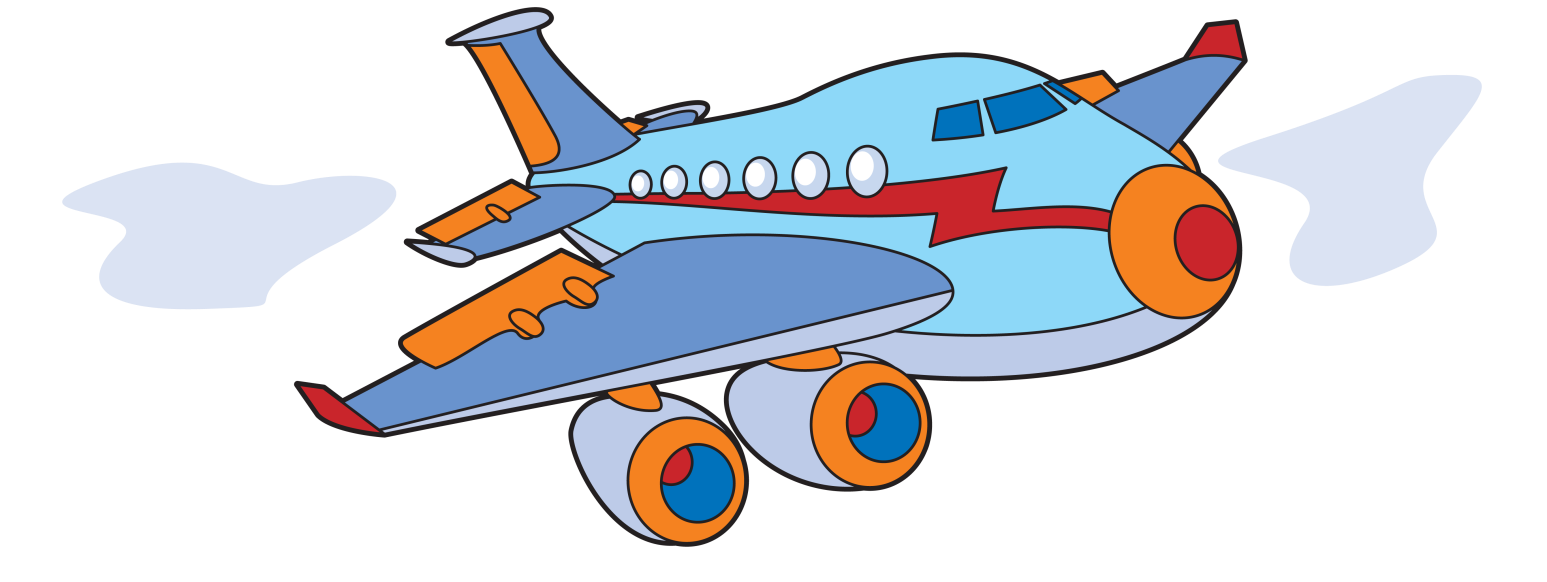 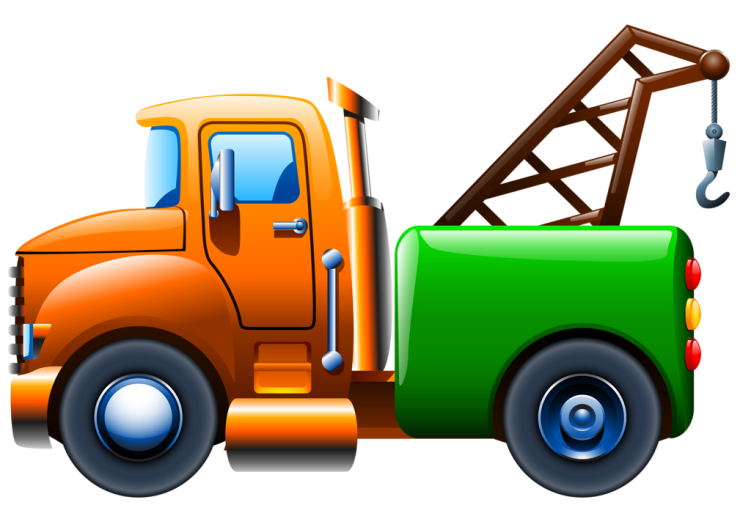 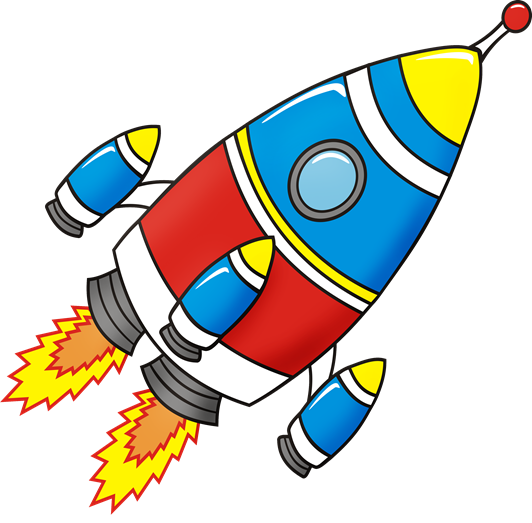 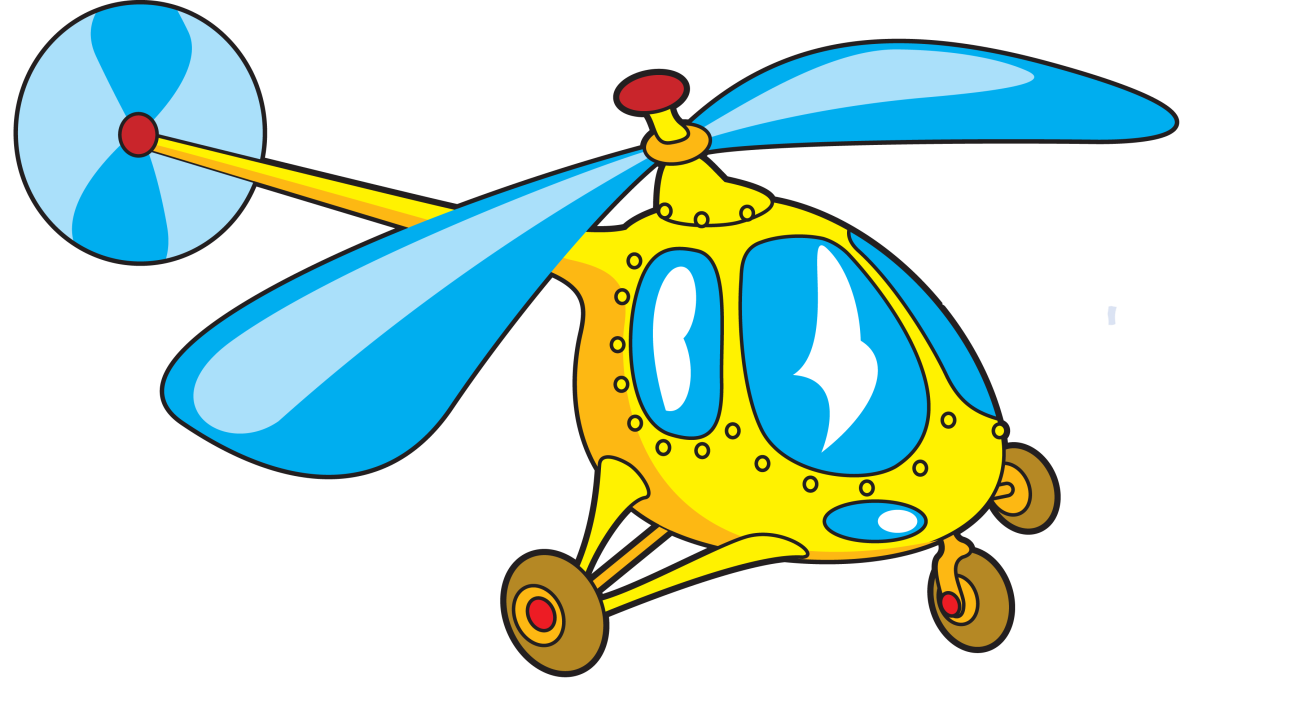 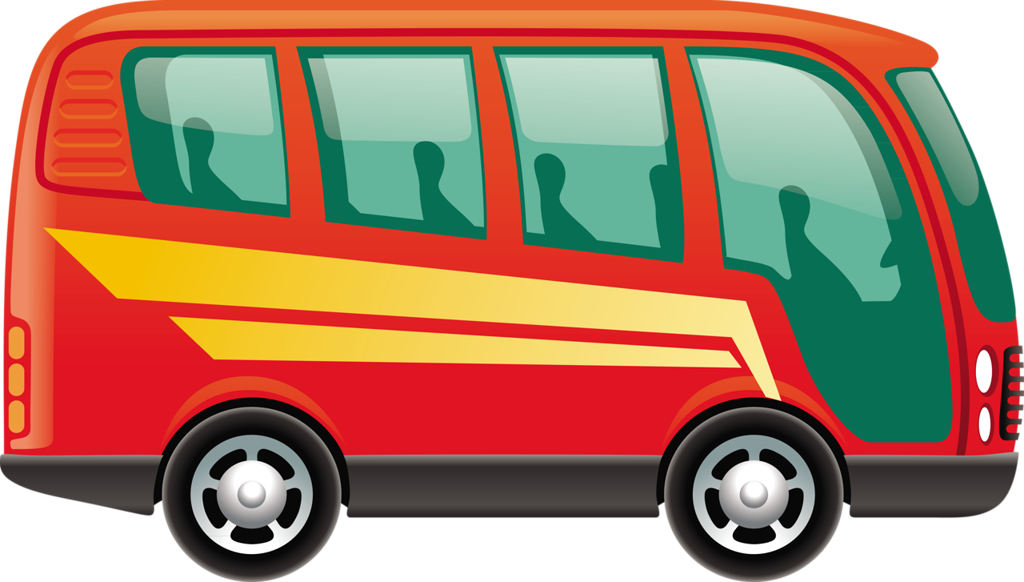 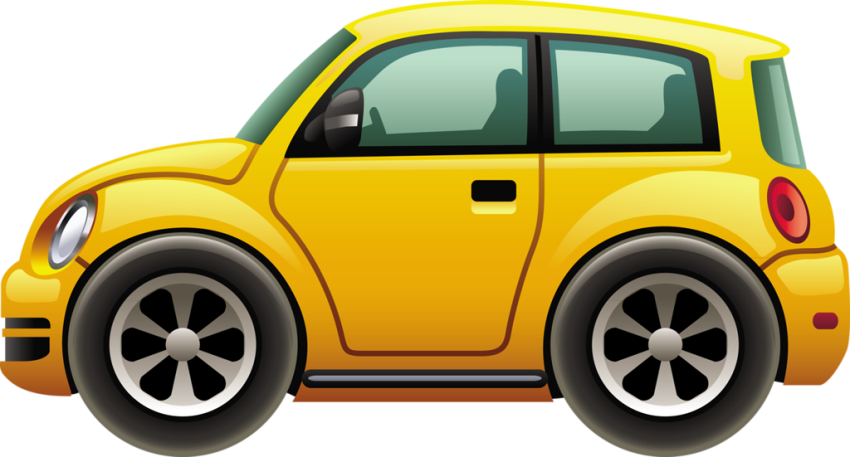 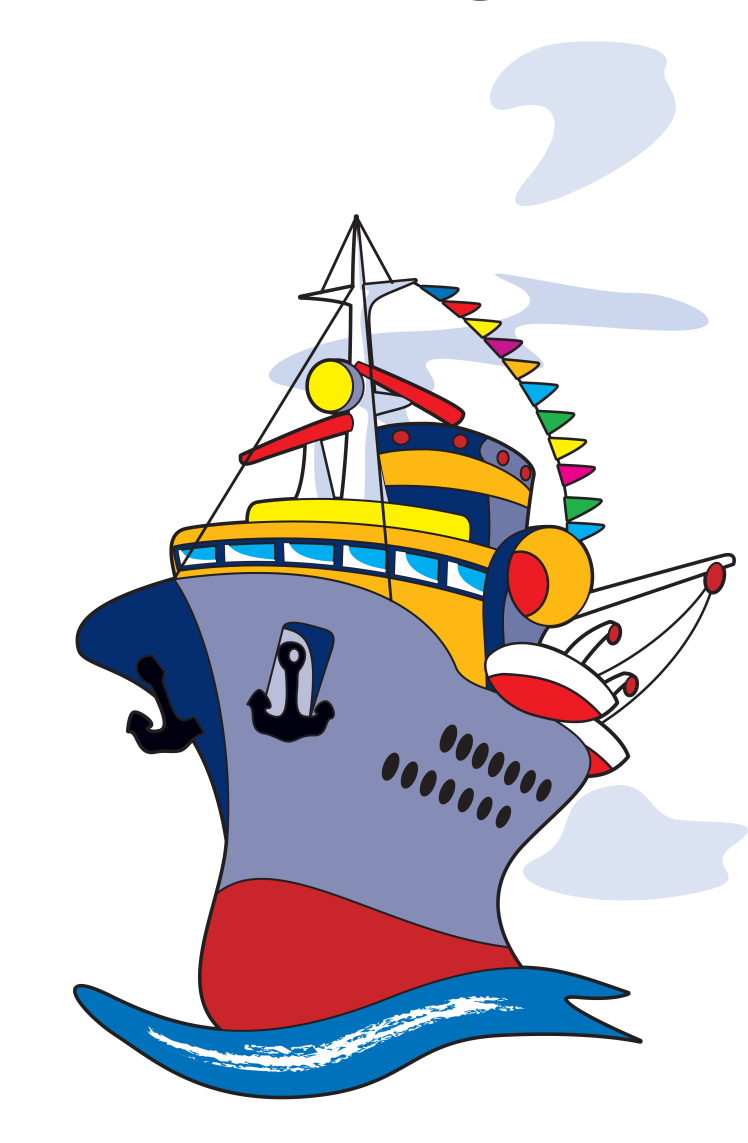 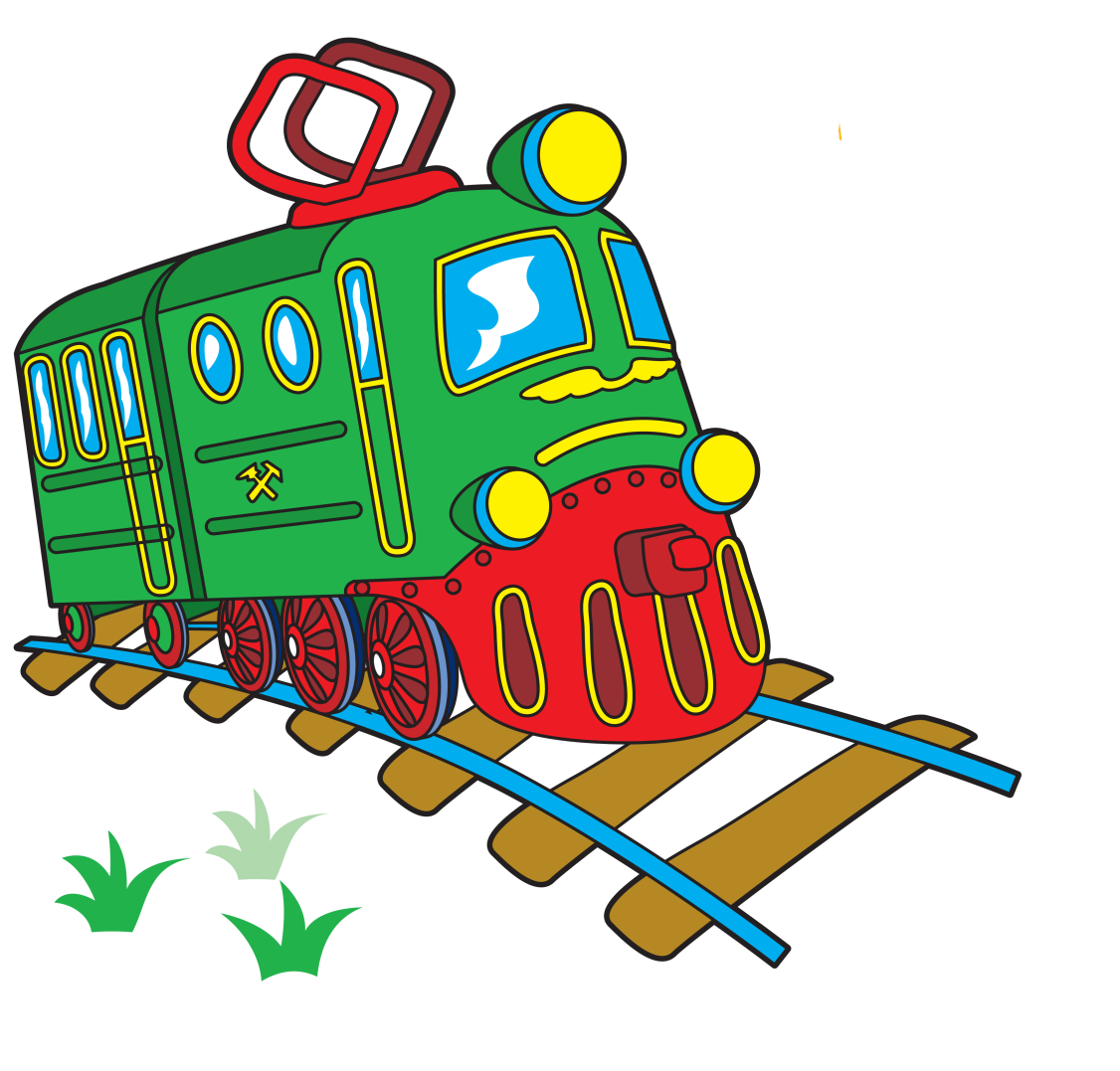 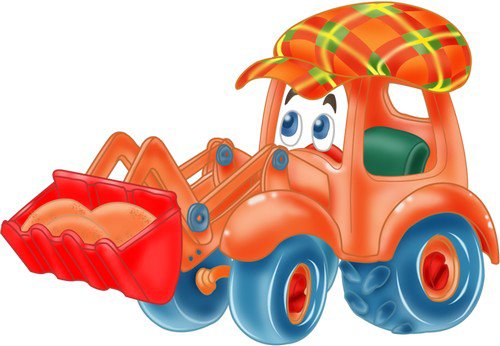 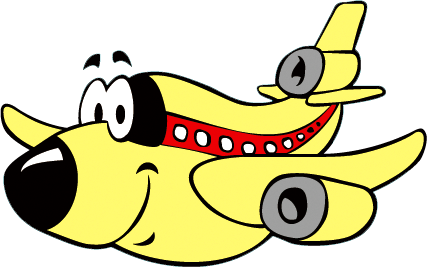 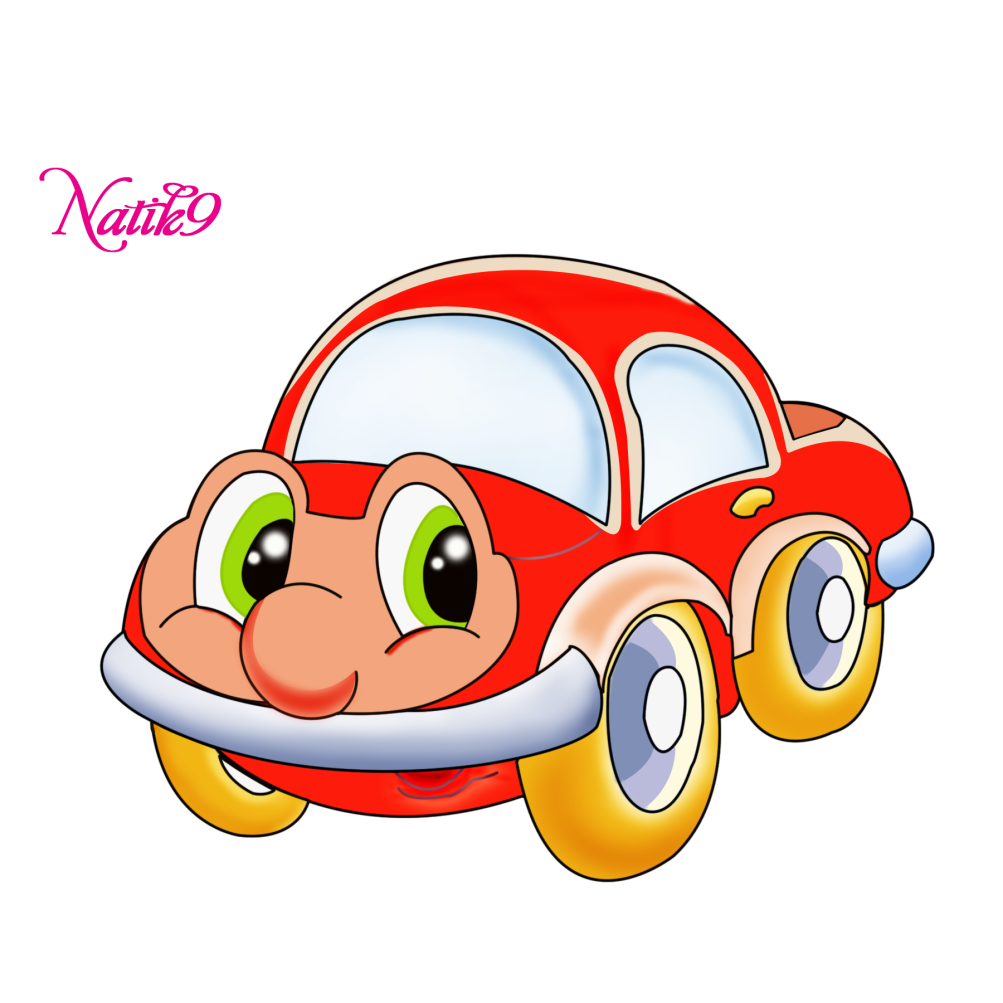 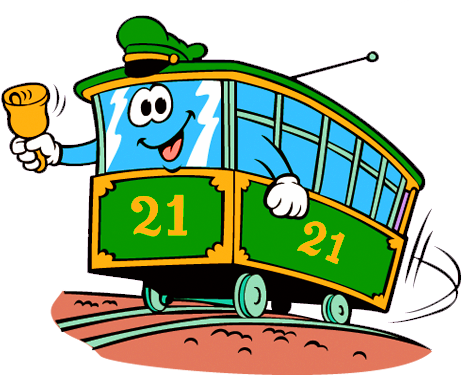 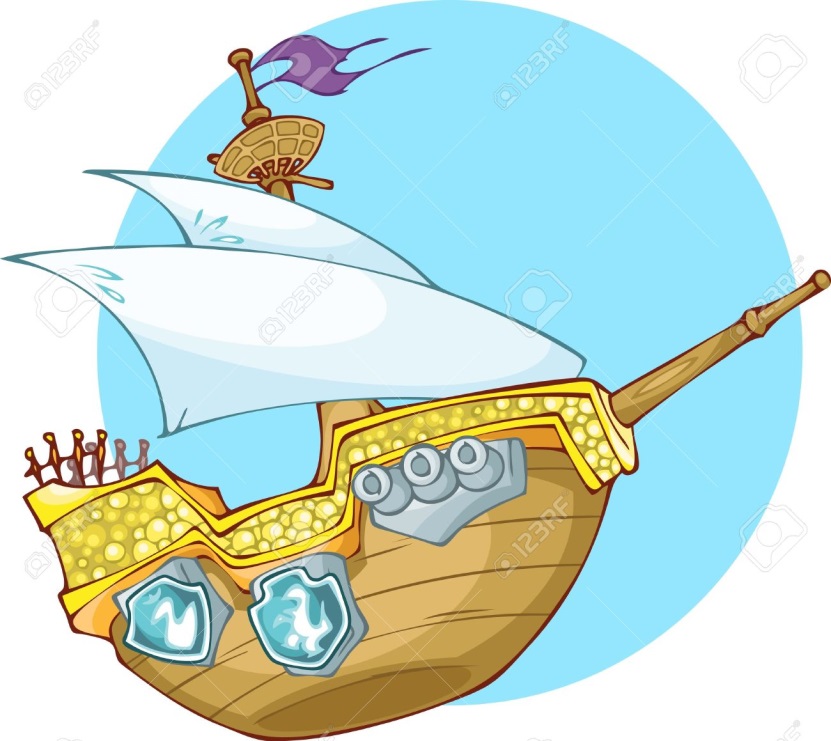 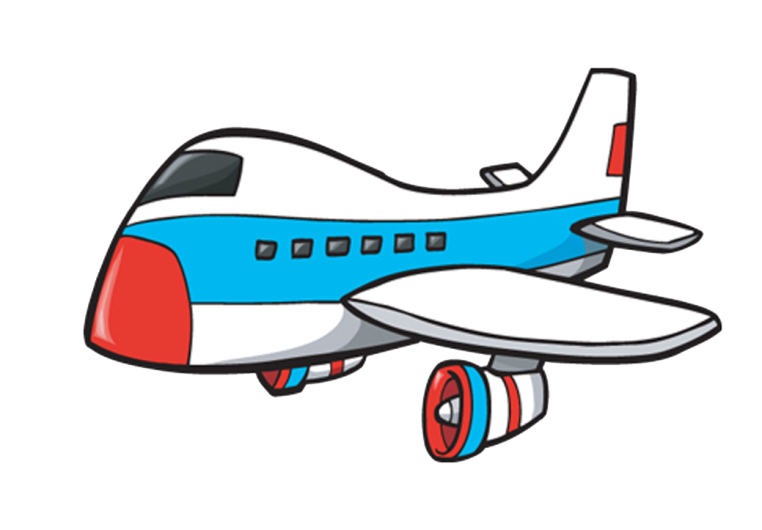 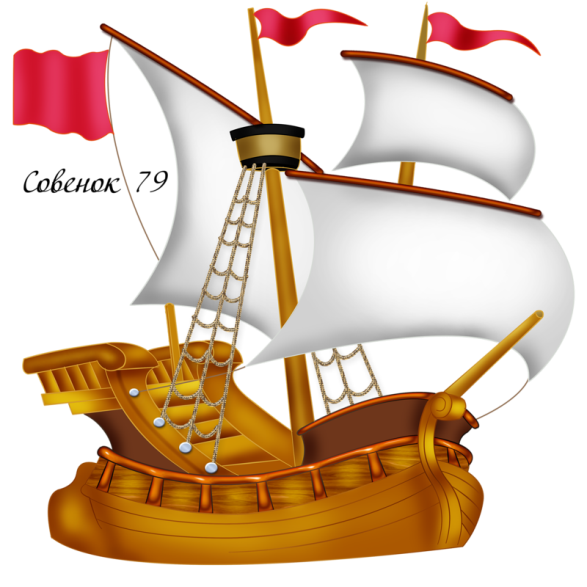 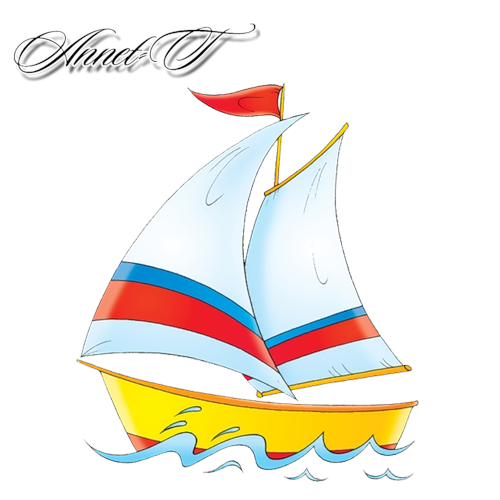 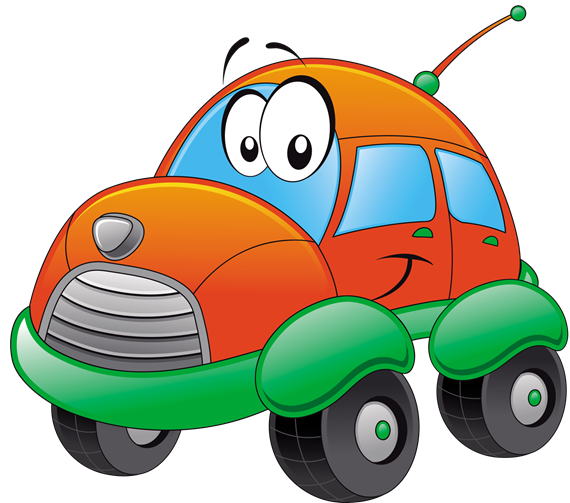 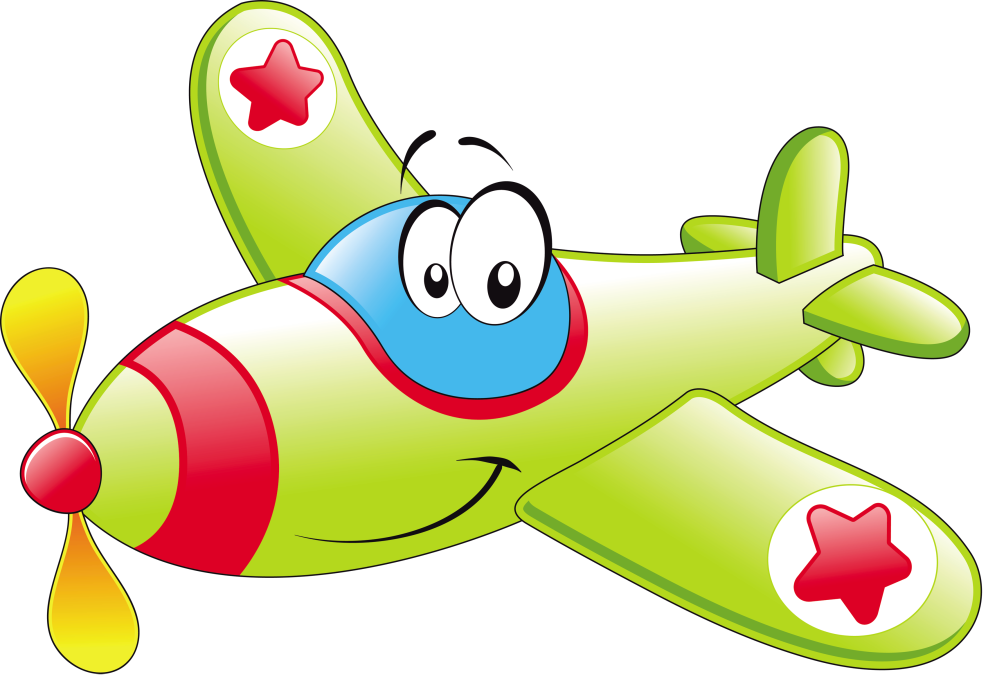 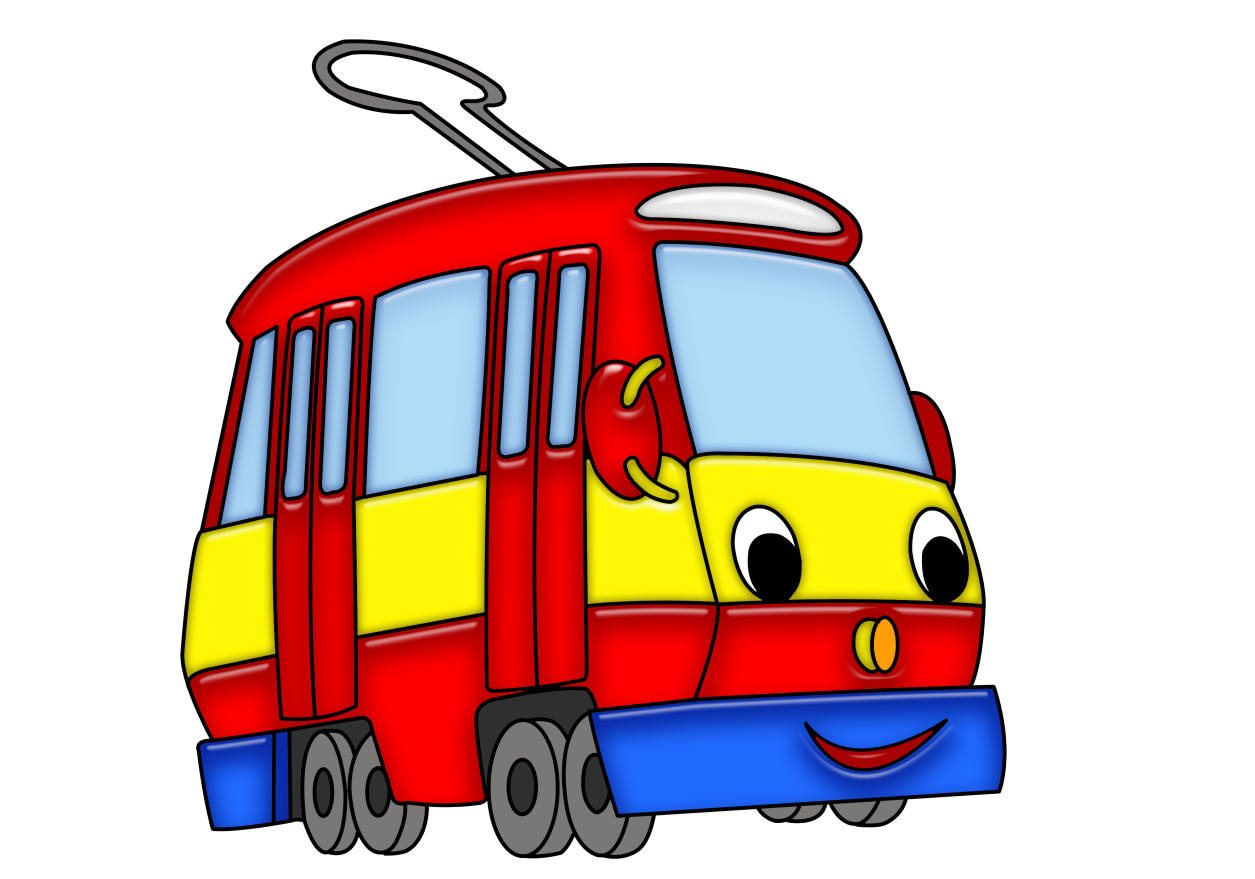 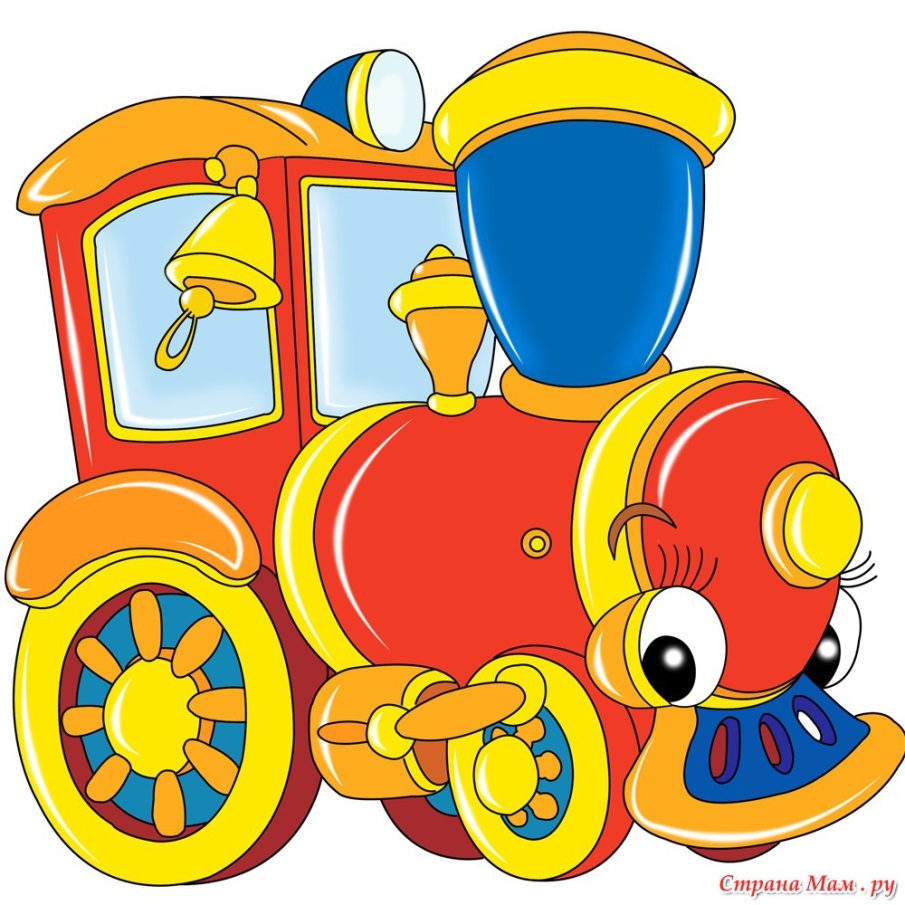 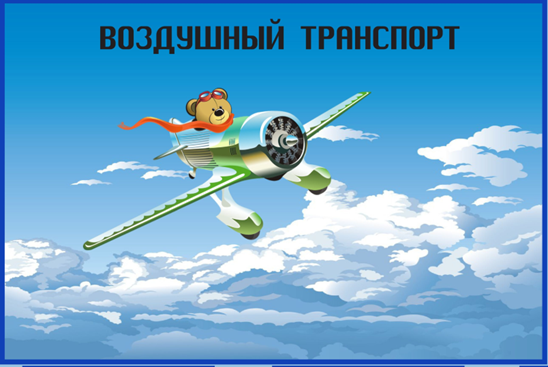 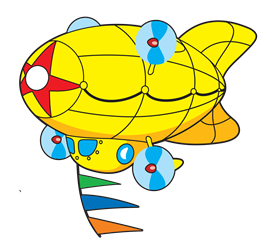 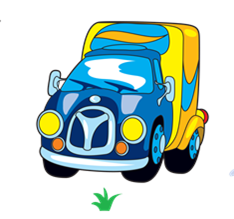 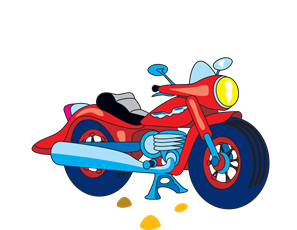 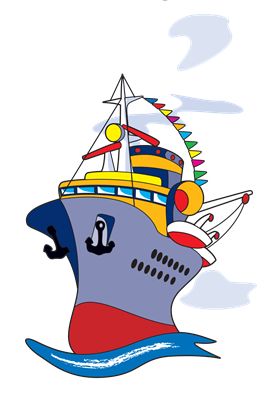 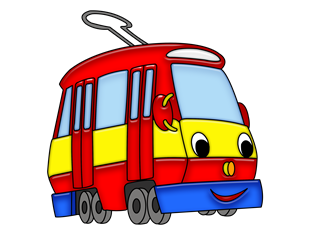 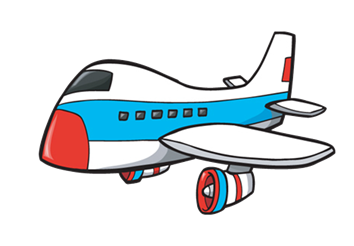 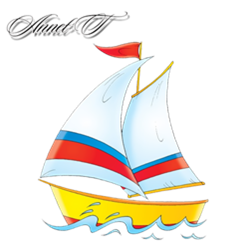 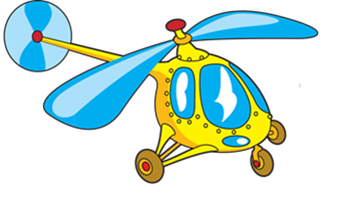 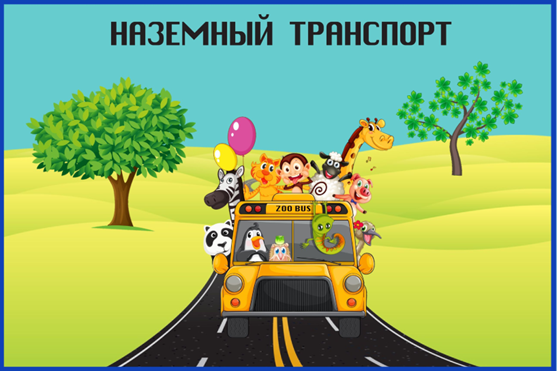 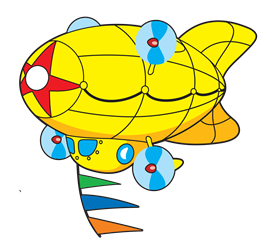 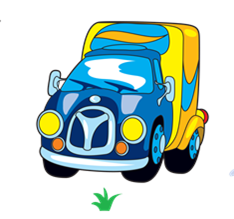 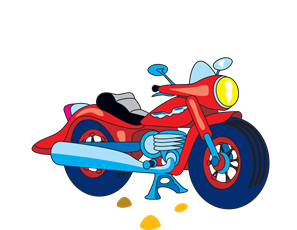 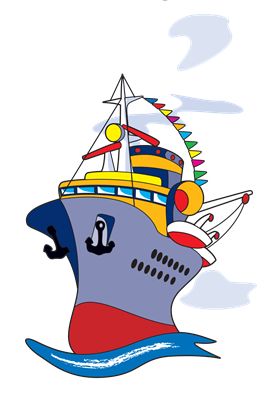 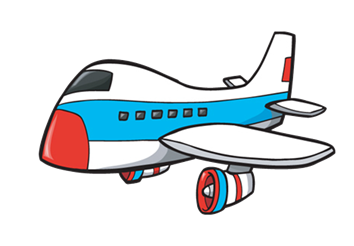 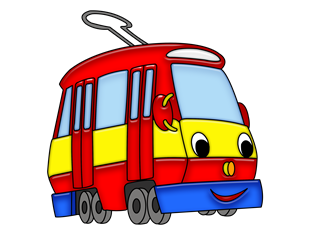 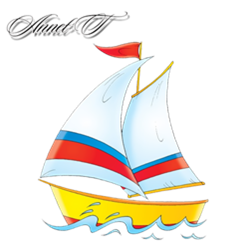 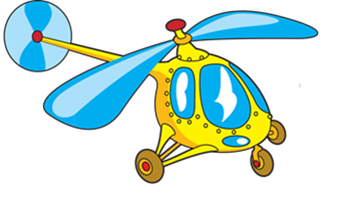 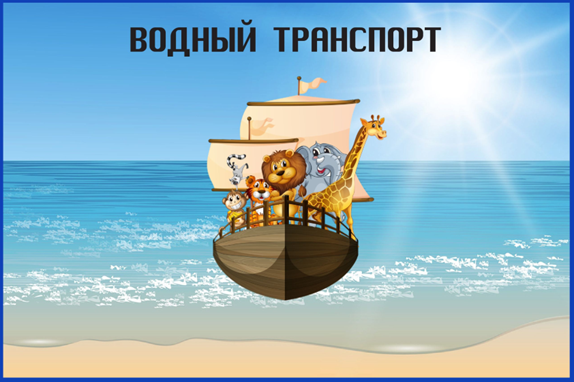 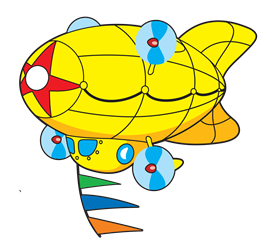 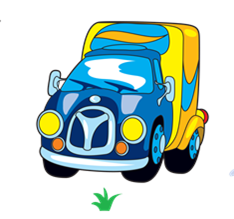 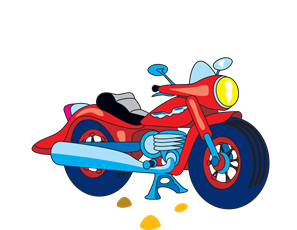 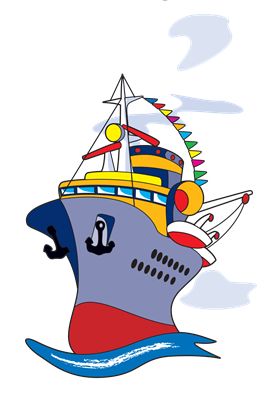 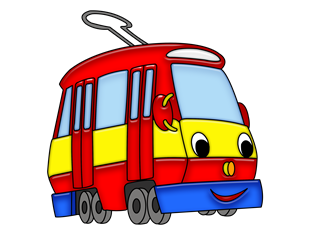 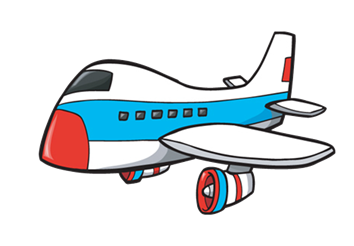 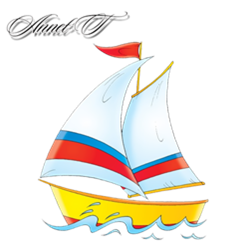 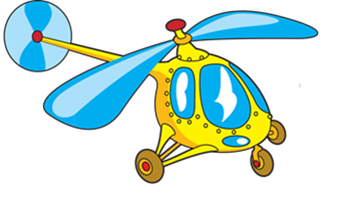